Proper Disposal of Public Records
MASBO—Great Falls
Marty Rehbein, City Clerk, City of Missoula
About Marty
City of Missoula
1991 – present
Legislative Services Director/City Clerk
Records management
ARMA member 1995 – 2016
AIIM member 2014 – present
Local Government Record Committee
2008 - present
Chair 2009 – present
State law for destruction of school records
20-1-212. Destruction of records by school officer. (1) Upon the order of the board of trustees, a school officer may destroy records that have met the retention period, as contained in the local government records retention and disposition schedules, and, with written approval of the local government records destruction subcommittee provided for in 2-6-1202, any records not referenced in the retention and disposition schedule that are no longer needed by the office.      (2) Each student's permanent file, as defined by the board of public education, must be permanently kept in a secure location. Other student records must be maintained and destroyed as provided in subsection (1). Personnel files must be kept for 10 years after termination.
Definitions
Not public records
Catalogs, journals and published materials—unless they are produced by the local government
Copies of bulletins and correspondence prepared for reference or information
Notices and memos that do note relate to the agency’s functions or responsibilities (community notices, holiday gatherings, etc.)
Routing slips
”While you were out” or other forms used to convey non-policy messages
Stocks of publications and printed documents that are superseded or updated
Local Government Records Committee (LGRC)
Committee charged by state law (2-6-1201 and 1202) to establish records retention schedules for local government units
We approve, modify or disapprove local government retention schedules.
We provide technical guidance, education and assistance to local governments about records. 
We have a subcommittee that reviews record disposal requests for records that aren’t on your retention schedule.
Local Government Records Committee (LGRC)
Email us:
with questions or comments about retention schedules, procedures 
your record disposal requests for records that are not listed on your retention schedule
to request a change in the retention schedule
	soslocalgovtreccom@mt.gov  
Jodie Foley, Montana State Archives, Ray Dagnell, Secretary of State, Bonnie Ramey, Jefferson County Clerk and Recorder, Terry Atwood, Genealogy Representative, Marty Rehbein, Missoula Legislative Service Director, Beth Riitano, State  Local Government Services, Keith Belcher, Missoula County Records Manager
Record Retention Schedules
Schedule 7, School District, https://sosmt.gov/records/local
 Categorizes groups of related records into records series and designates a retention period.
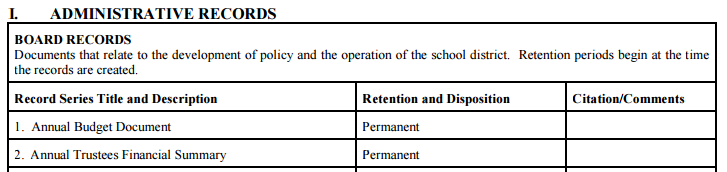 Requesting a change in the schedule
Request for change forms are on the SOS website in the RIM Toolkit for Local Governments.
Contact Keith Belcher your liaison on the LGRC to discuss your proposed changes:  kbelcher@missoulacounty.us 
Please note that changes apply to all school districts statewide.
Office of Record
The office in an organization that has the official responsibility to maintain a particular record series.
Copies in other offices can be destroyed when no longer needed.  They shouldn't be retained longer than the "record copy.“
Retention Periods
Retention periods are minimums.  You must keep the record copy for the length of time listed on the retention schedule.
You are not required to dispose of records at the end of the minimum time outlined on a retention schedule.  
“Audit +” –The retention clock starts when your audit is delivered and accepted by the school district and/or presented to the board of trustees.
BUT….There is always an exception to every rule, right?
Legal and Regulatory Holds
Local government units should not dispose of records subject to litigation, a legal proceeding, an audit and/or a formal investigation, even if the records have met their retention requirements. 
Disposing of records subject to a legal or regulatory hold can subject your district to court sanctions, adverse rulings and judgements from a court, additional litigation, etc.
Consult your legal counsel.
SOS Website Resources
The latest and greatest resources needed to dispose of public records!
Local Government Records Management page
Disposal Form
Schedule 7 for School Districts
Records & Info. Management Toolkit
When Records Can Be Disposed
Local government units may dispose of records that have met their retention requirements provided they are:
not subject to a legal or regulatory hold
the disposal is carried out in accordance with federal/state/local laws and a retention schedule approved by the LGRC, and/or
a court order
Best practice:  In the normal course of business.
Confidential/Private records
The local government unit bears responsibility to determine if records are confidential and should dispose of confidential records in a secure manner.
If you have questions, please see the Montana Constitution, Article II, Section 9 and Section 10, Title II statutes at 2-17-553, MCA.
Consult legal counsel.
Disposal Form
Document the disposal of public records through use of a disposal form. This is your “proof” you have complied with the statutory requirements for disposal.
Disposal Procedures
Approve at local level by governing body (See 20-1-212 MCA)
Dispose all copies (paper and electronic)
Note date of disposal, method on form.
Retain Disposal Forms
You may need to produce evidence showing you have followed state law and disposed of records in the normal course of business to a regulator, in response to a public records request or in litigation.  
Retain completed disposal forms for 30 years.
Questions?
Marty Rehbein
Legislative Services Director/City Clerk
406-552-6078
mrehbein@ci.missoula.mt.us 
Or
Local Government Record Committee
SOSLocalGovtRecCom@mt.gov
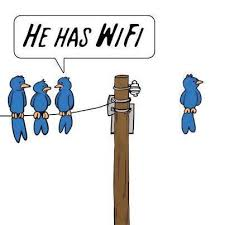